Market Basket Analysis,Frequent Item sets,Association Rules,Apriori Algorithm,Other Algorithms
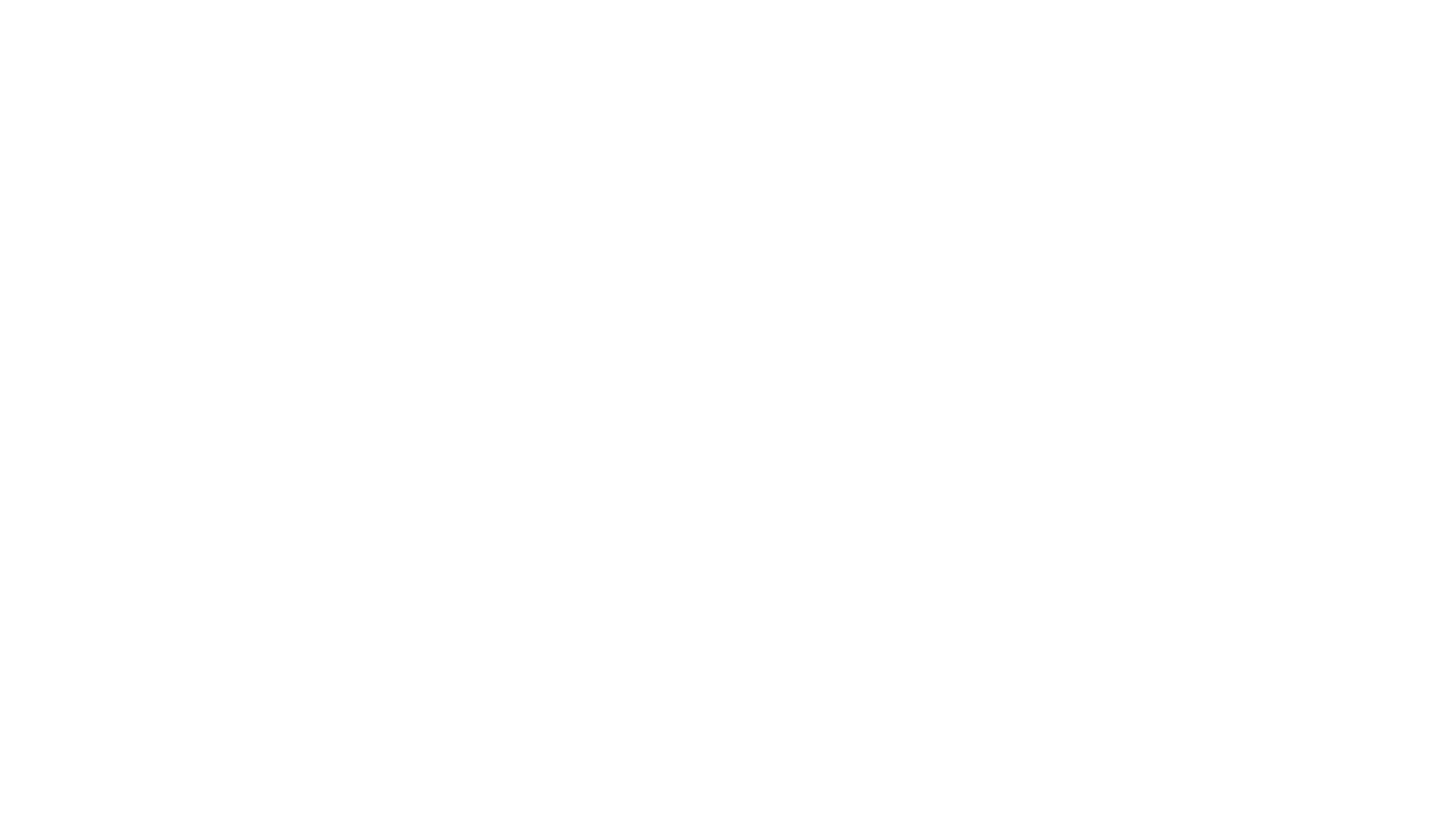 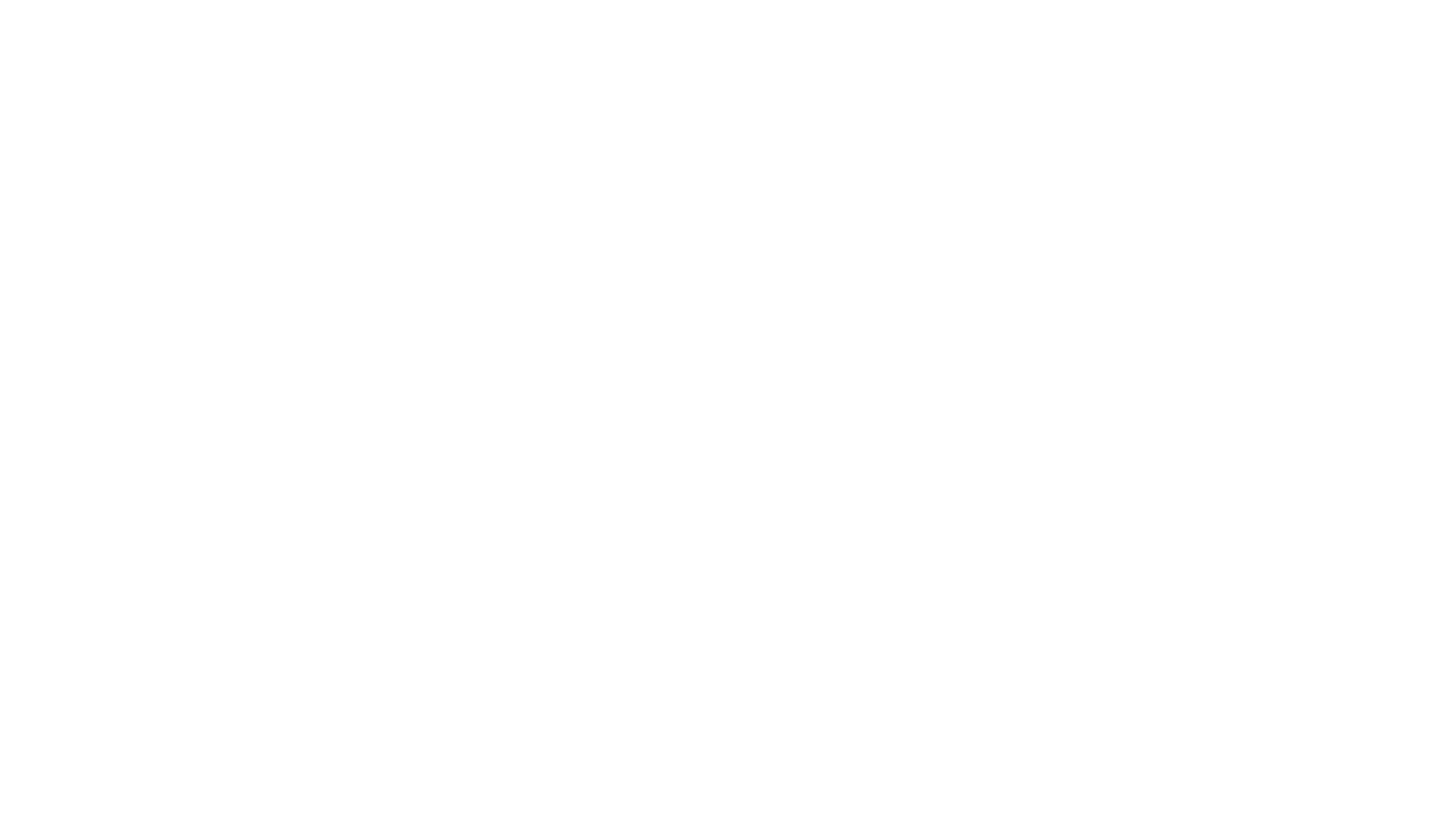 Market Basket Analysis and Association Rules
Market Basket Analysis is a modelling technique based upon the theory that if you buy a certain group of items, you are more (or less) likely to buy another group of items.

The set of items a customer buys is referred to as an itemset, and market basket analysis seeks to find relationships between purchases.
[Speaker Notes: For example, of 1,000 customers shopping, 200 bought Milk. In addition, of 200 buying milk, 50 bought bread. Thus, the rule “If buy milk, then buy bread” has support = 50/1,000 = 5% and confidence = 50/200 = 25%]
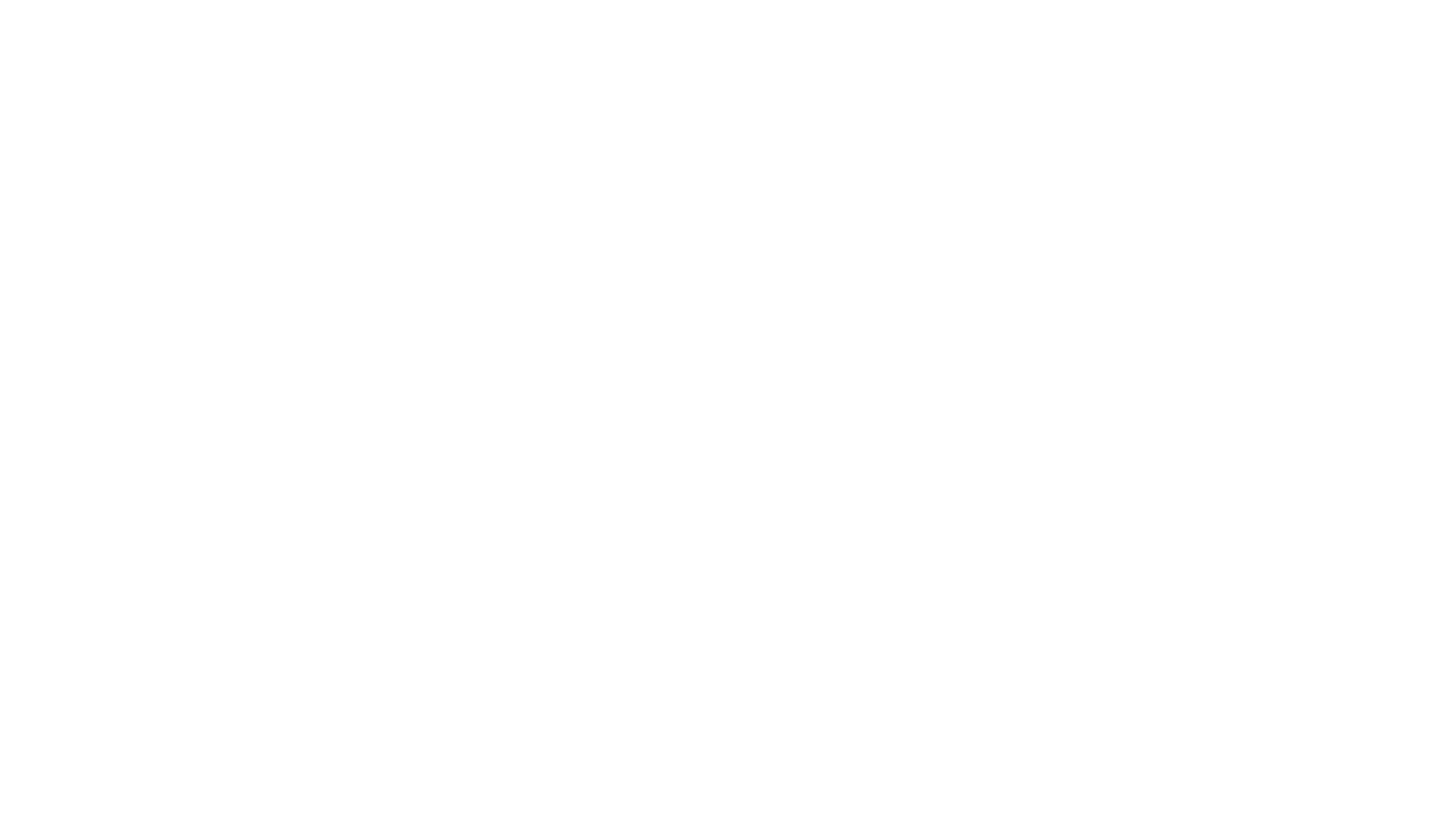 Market Basket Analysis(cont’d)
Applications
Determining which items in a supermarket purchased together
Investigating proportion of subscribers to cell phone plan that respond to offer for a service upgrade.
Challenges
Typical applications of Market Basket Analysis may have thousands of attributes.
Buy ITEM1, and ITEM2, and ..., and ITEM1000?
Curse of dimensionality: Number of rule increase with attributes exponentially. 
With k binary attributes and only positive cases considered, there are k * 2k – 1 possible association rules.
[Speaker Notes: ◦For example, suppose store sells only 100 different items
◦Customer may buy, or not buy, any combination of 100 items
◦This equals 100 x 299 = ~6.4 x 1031 possible rules to interpret!
◦Task searching for possible rules appears hopeless...]
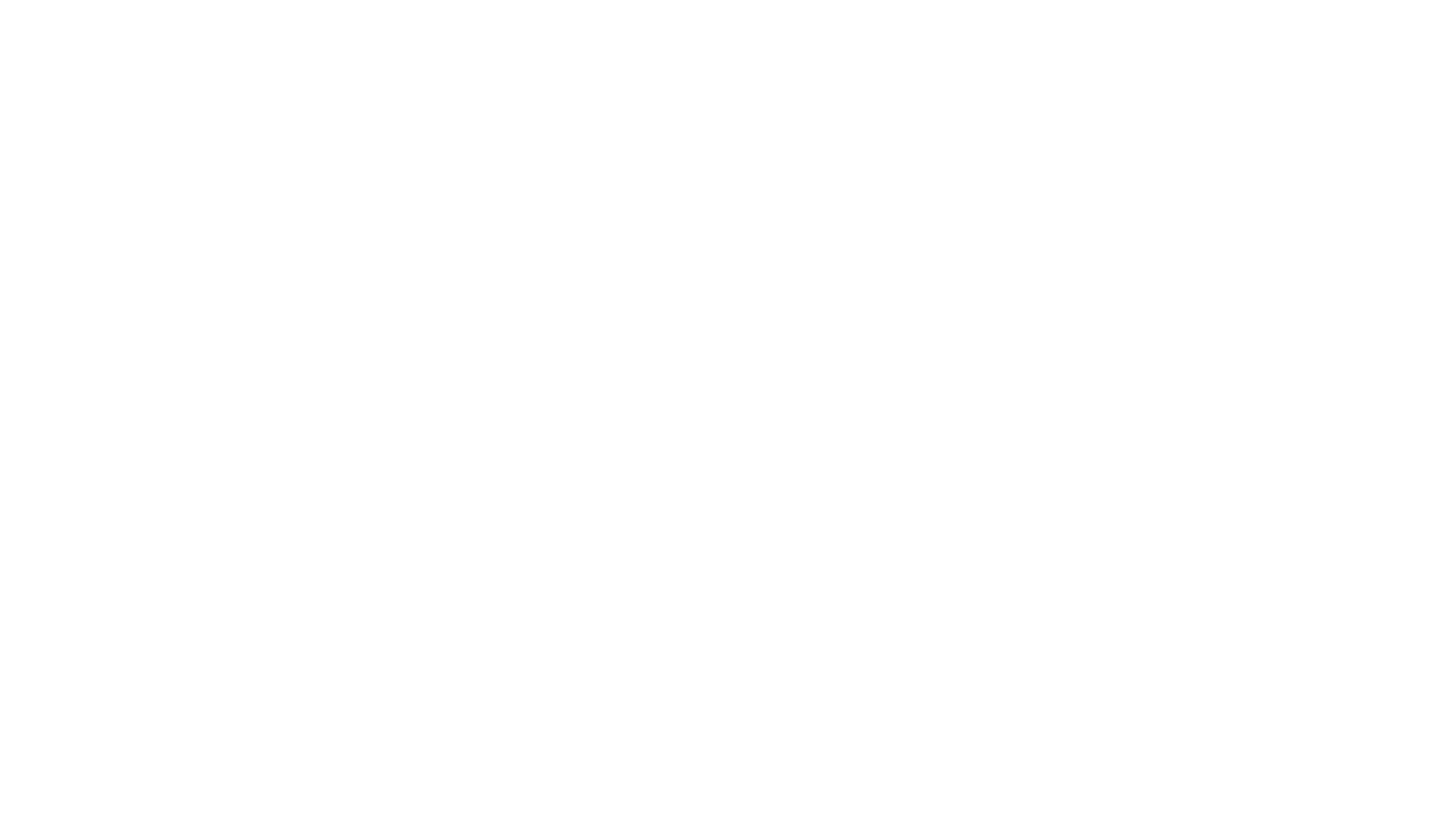 Association Action Rule
An action rule is a rule extracted from a decision system that describes a possible transition of objects from one state to another with respect to a distinguished attribute called a decision attribute.
An association action rule is a rule extracted from an information system that describes a cascading effect of changes of attribute values listed on the left-hand side of a rule on changes of attribute values listed on its right-hand side
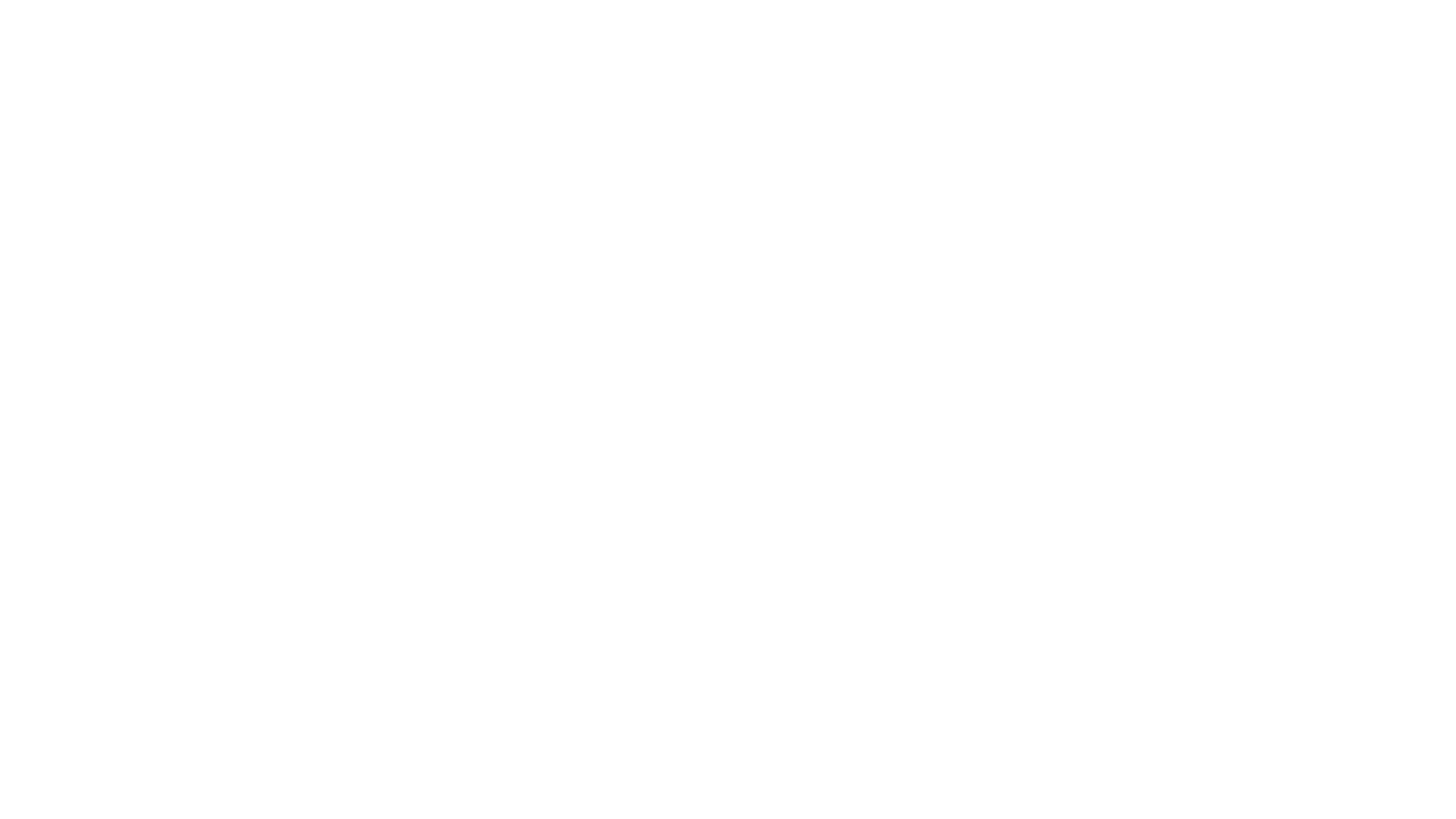 APRIORI  ALGORITHM
The Apriori  Algorithm is an influential algorithm for mining frequent item sets for boolean association rules.
Apriori uses a "bottom up" approach, where frequent subsets are extended one item at a time (a step known as candidate generation, and groups of candidates are tested against the data.
Rules that do not meet the minimum support and minimum confidence thresholds are removed.
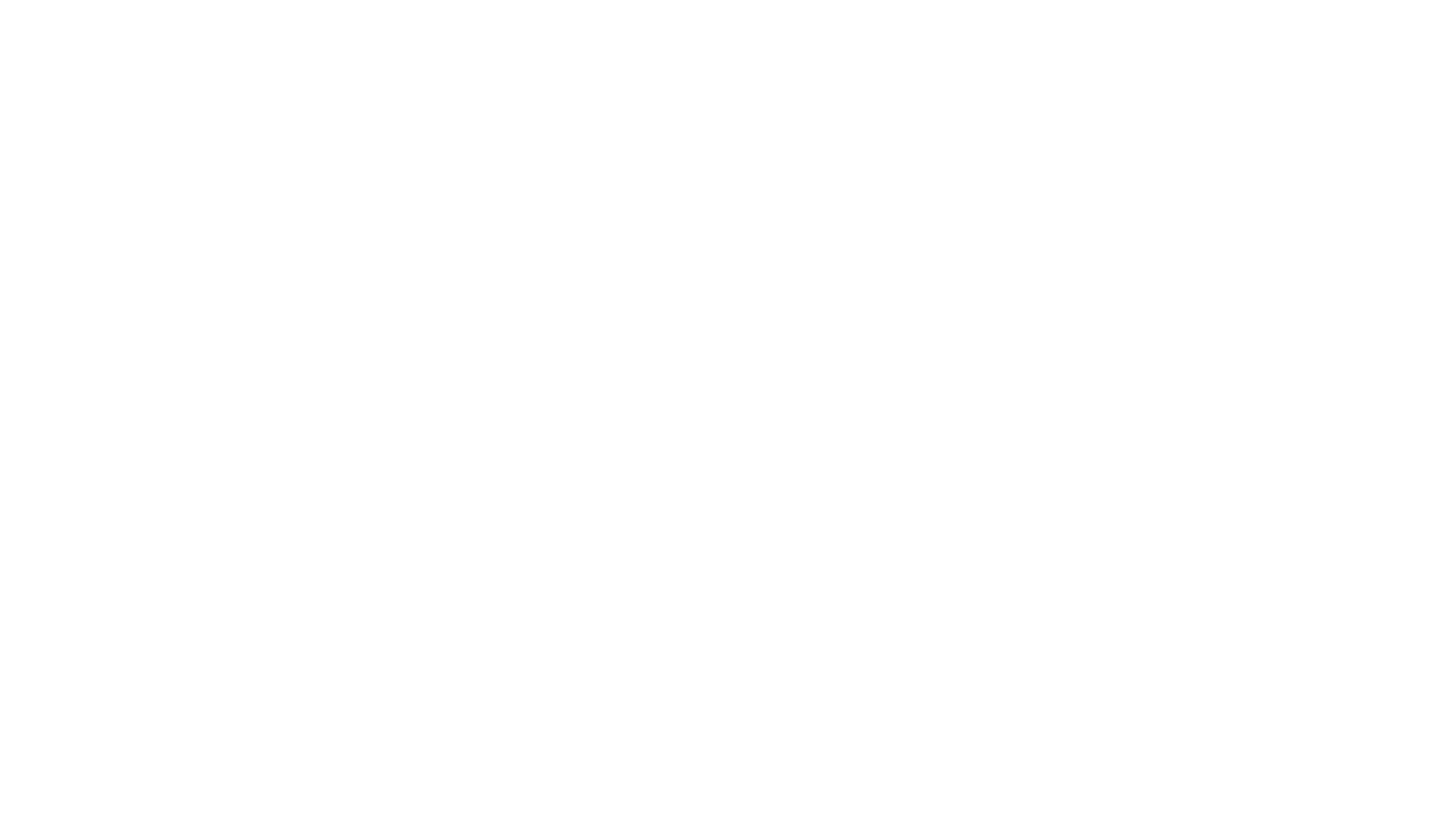 Support, Confidence, Frequent Itemsets, and the A Priori Property
Support is calculate by Support of (A=>B) = [AB]/N,
Support is an indication the how frequently the items appear in the database 
confidence is calculated by Confidence of (A=>B) = [AB]/[A]
Confidence indicates the number of times the if/then statements have been found to be true 
.

.
[Speaker Notes: A and B proper subsets of I
A and B are mutually exclusive]
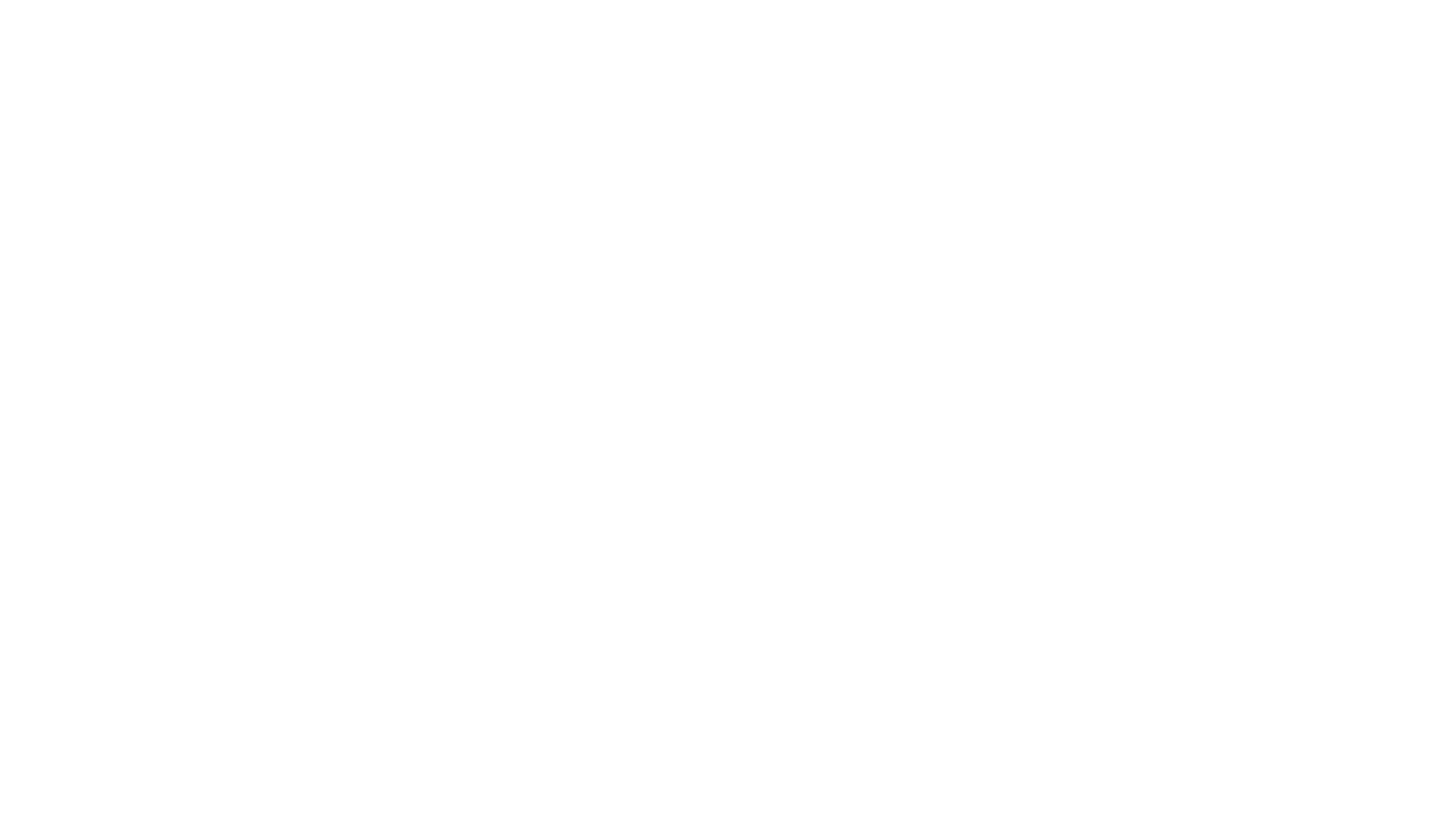 Support, Confidence, Frequent Itemsets, and the A Priori Property
Itemset – A collection of one or more items 
• Example: {Milk, Bread, Diaper} – 3-itemset. An itemset that contains 3 items
Frequent Itemset – An itemset whose support is greater than or equal to a  threshold
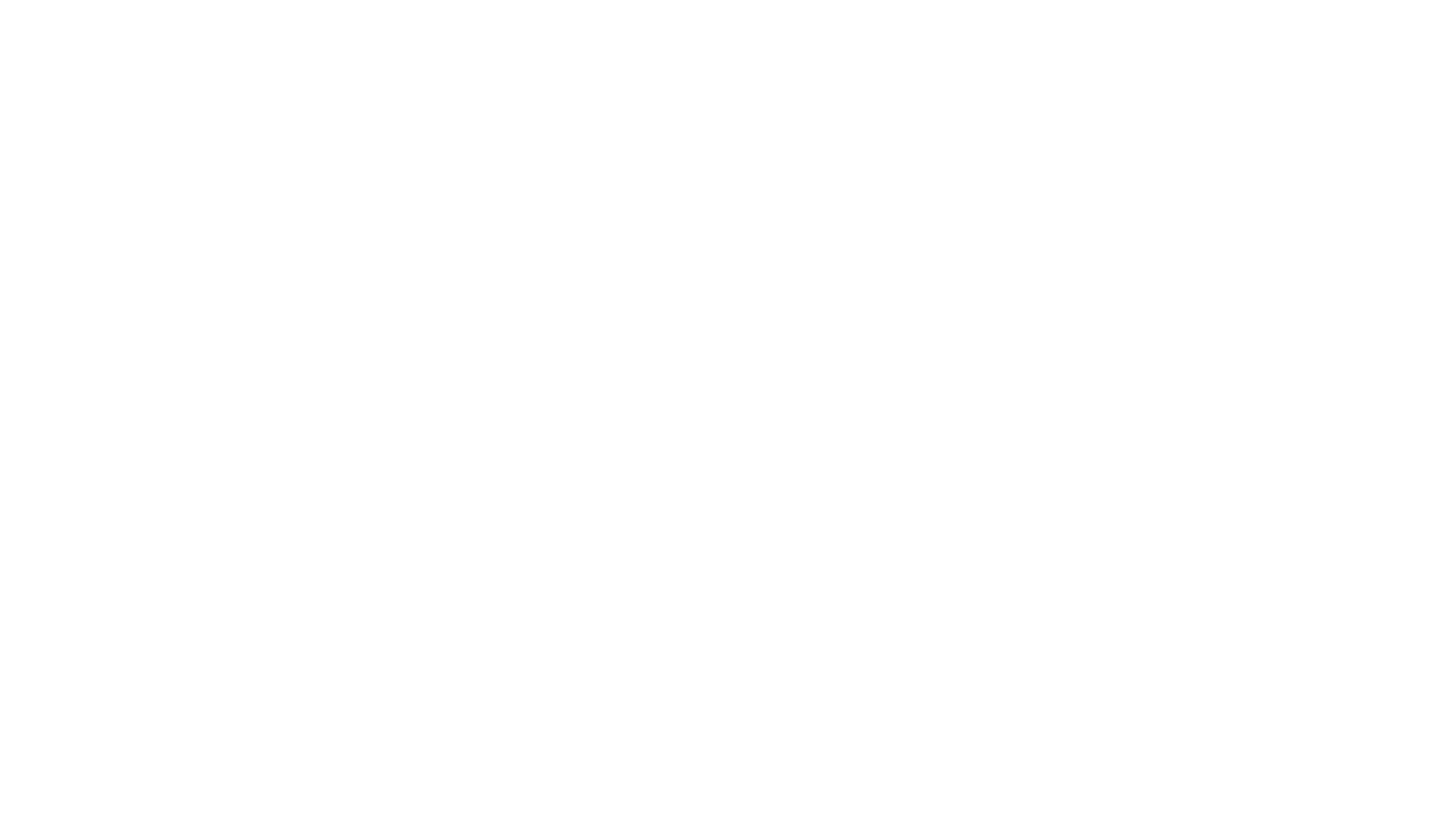 Generating Association Rules
Find frequent itemsets whose occurrences exceed a predefined minimum support threshold
Deriving association rules from those frequent itemsets (minimum confidence threshold)
These two subproblems are solved iteratively until new rules no more emerge
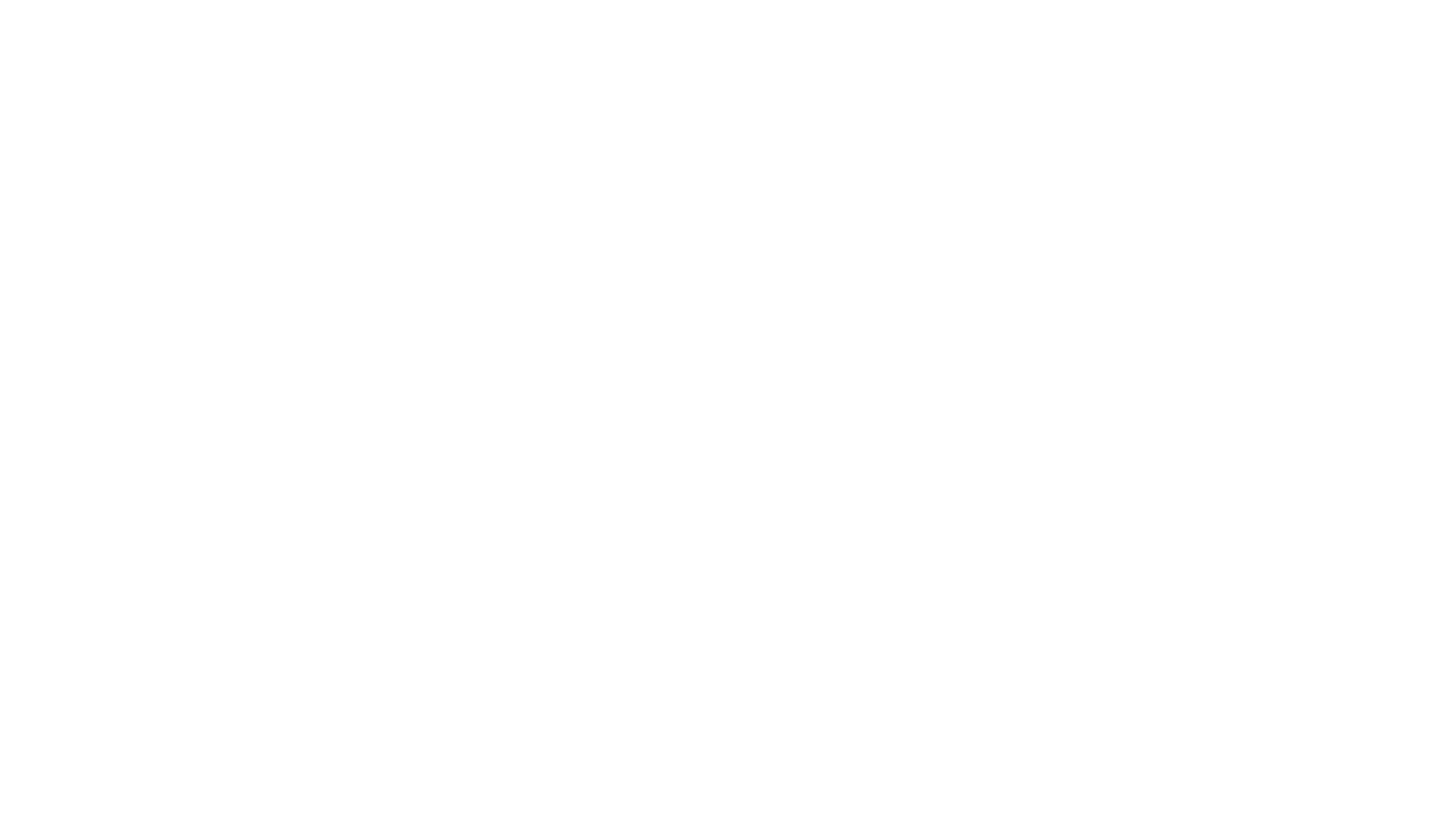 Pros
Easy-to-implement and easy-to-understand algorithm.
Can be used on large itemsets.
Apriori
Cons
.Computationally expensive
Calculation involves entire database
[Speaker Notes: Finding a large number of candidate rules can be computationally expensive
Calculating support is also expensive because it has to go through the entire database.]
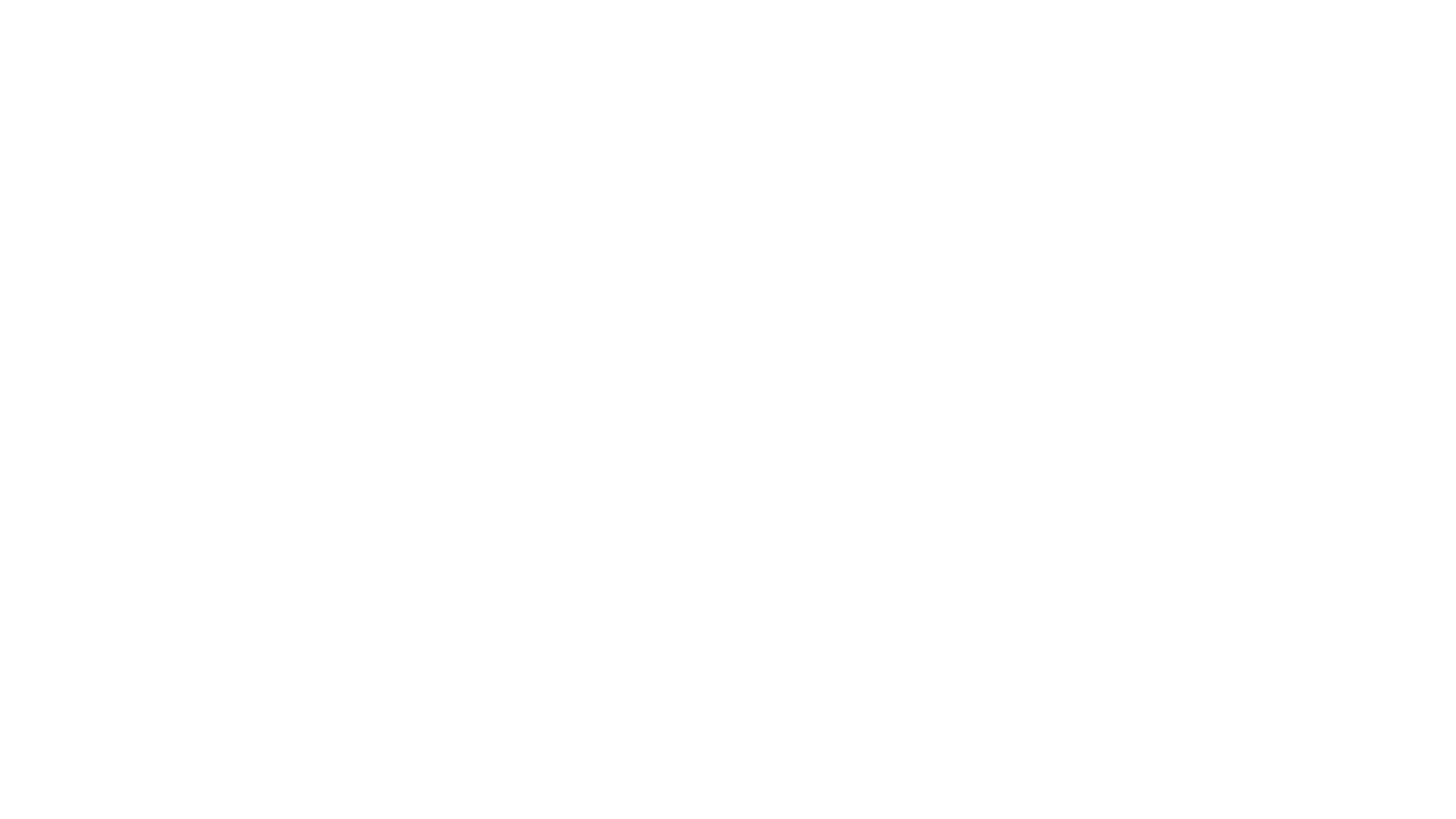 Two-step approach:
Step I: Construct a compact data structure called FP Tree.
Constructed using two passes over the data set.
Step II: Extract frequent items from directly from the FP Tree.
Traverse the tree to extract frequent item sets
OTHER ALGORITHMS : FREQUENT PATTERN GROWTH ALGORITHM
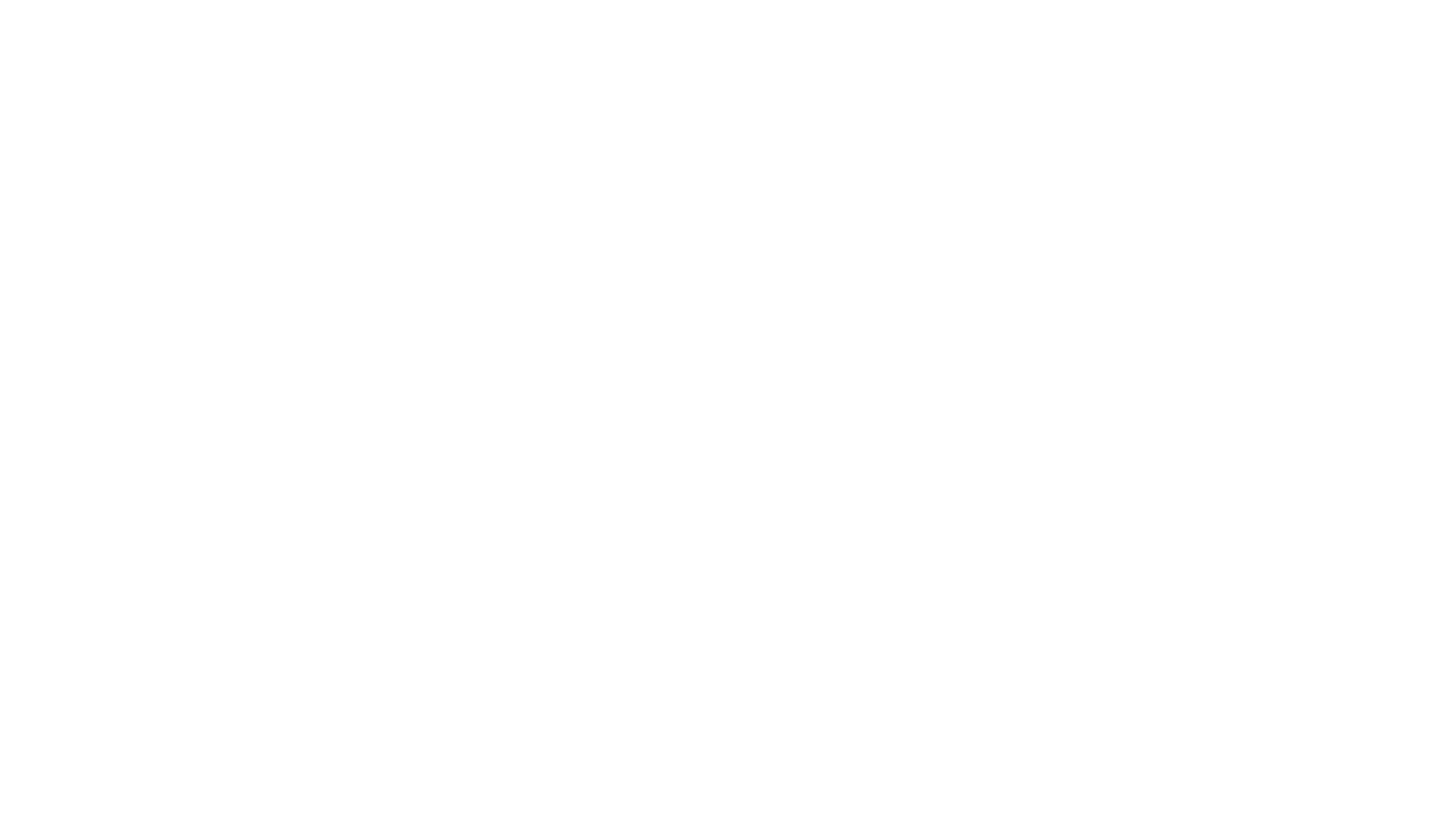 FP TREE CONSTRUCTION
FP-Tree is constructed using 2 passes over the data-set: 
Pass I: 
From a set of given transactions, find support for each item. 
Sort the items in decreasing order of their support. For in our example: a, b, c, d, e
Use this order when building the FP-Tree, so common prefixes can be shared.
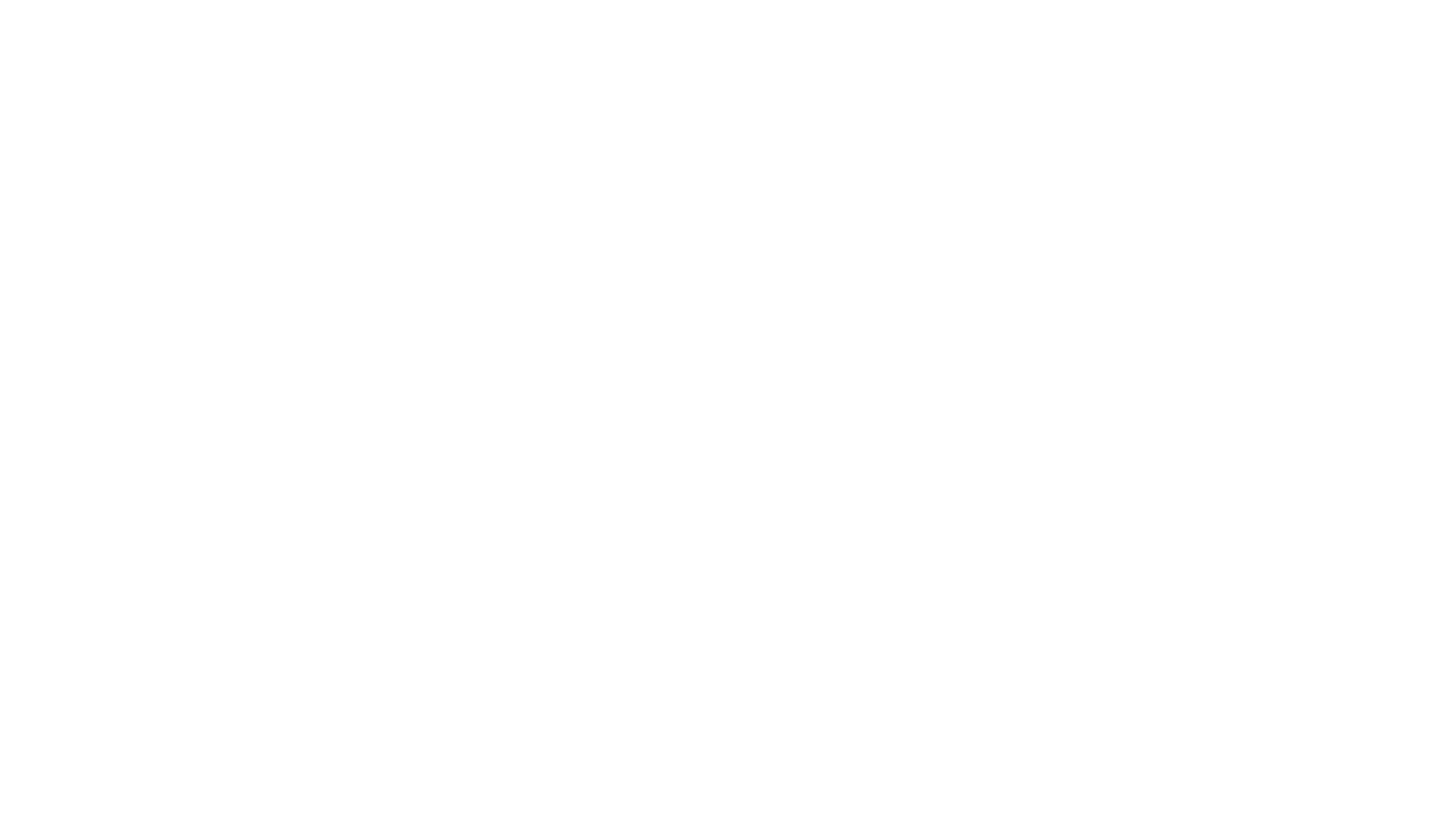 ADVANTAGES & DISADVANTAGES OF FP TREE GROWTH ALGORITHM
Advantages of FP-Growth 
Only 2 passes over data-set than repeated database scan in Apriori
Avoids candidate set explosion by building a compact tree data structure
Much faster than Apriori Algorithm
Discovering pattern of length 100 requires at least 2^100 candidates (no of subsets) 
Disadvantages of FP-Growth 
FP-Tree may not fit in memory
FP-Tree is expensive to build
Trade-off: takes time to build, but once it is built, frequent itemsets can be generated easily.
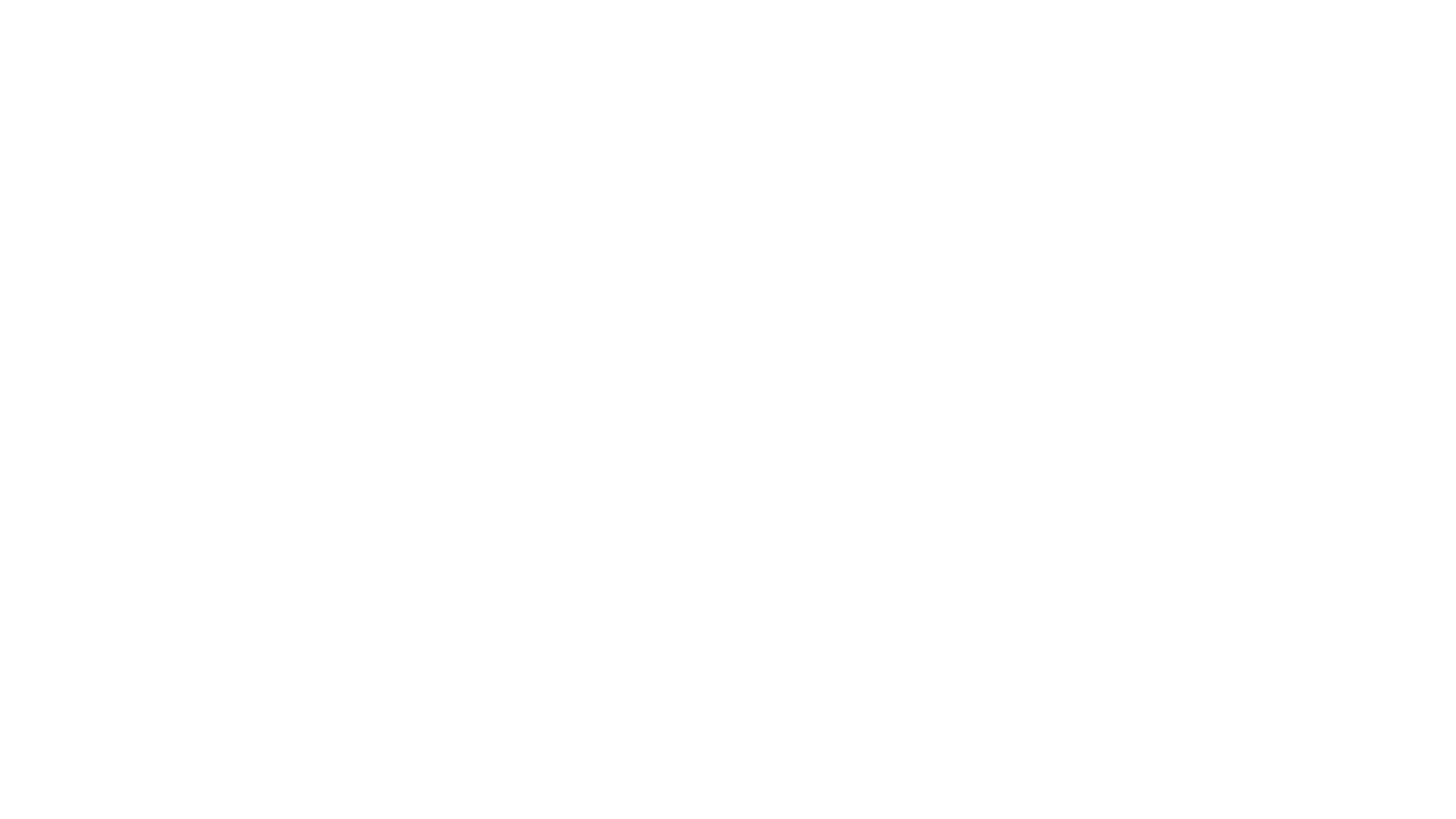 Questions ?
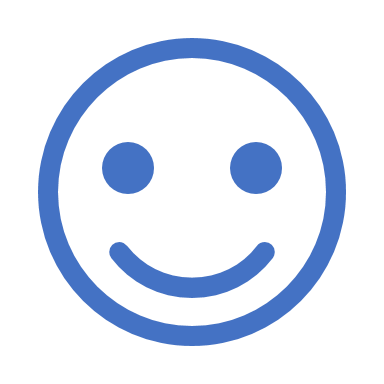